NATIONAL AMBIENT AIR QUALITY
STANDARDS FOR FINE PARTICULATE MATTER (PM 2.5) – FINAL RULE
DECEMBER 14, 2012
OVERVIEW OF EPA’S REVISIONS TO THE AIR QUALITY STANDARDS FOR PARTICLE POLLUTION (FINE PARTICULATE MATTER)
An extensive body of scientific evidence shows that long- and short-term exposures to fine particle pollution, also known as fine particulate matter (PM2.5), can cause premature death and harmful effects on the cardiovascular system, including increased hospital admissions and emergency department visits for heart attacks and strokes. Scientific evidence also links PM to harmful respiratory effects, including asthma attacks. 

People most at risk from particle pollution exposure include people with heart or lung disease (including asthma), older adults, children and people of lower socioeconomic status. Research indicates that pregnant women, newborns and people with certain health conditions, such as obesity or diabetes, also may be more susceptible to PM-related effects.
 
Particle pollution also causes haze in cities and some of our nation’s most treasured national parks.
OVERVIEW OF EPA’S REVISIONS TO THE AIR QUALITY STANDARDS FOR PARTICLE POLLUTION (FINE PARTICULATE MATTER)
EPA examined thousands of studies as part of this review of the standards, including hundreds of new studies published since EPA completed the last review of the standards in 2006. The new evidence includes more than 300 new epidemiological studies, many of which report adverse health effects even in areas that meet the current PM2.5 standards. EPA also considered analyses by agency experts, along with advice from the Clean Air Scientific Advisory Committee and public comments. 

As part of EPA’s commitment to a transparent, open government, the agency sought and received broad public input in setting this standard that provides critical health protection to tens of millions of Americans. EPA held two public hearings on the proposed standards, and received more than 230,000 written comments.

The Clean Air Act requires EPA to review the particle pollution standards every five years. The revisions, which are a result of that review, also respond to a court remand of portions of the agency’s 2006 decision on the PM2.5 standards.
OVERVIEW OF EPA’S REVISIONS TO THE AIR QUALITY STANDARDS FOR PARTICLE POLLUTION (FINE PARTICULATE MATTER)
For fine particles, EPA is: 
o Strengthening the annual health standard (primary standard) for PM2.5 by setting the standard at 12.0 μg/m3. The existing annual standard, 15.0 μg/m3, was set in 1997.
 
o Retaining the existing 24-hour health standard (primary standard) for PM2.5, at 35 μg/m3. EPA issued the 24-hour standard in 2006. 

o Retaining the existing secondary standards for PM2.5 to address PM-related effects such as visibility impairment, ecological effects, damage to materials and climate impacts. This includes an annual standard of 15.0 μg/m3 and a 24-hour standard of 35 μg/m3. The agency is relying on the existing secondary 24-hour PM2.5 standard to protect against visibility impairment, and is not finalizing the separate standard to protect visibility the EPA proposed in June 2012. 

EPA had proposed to set a separate secondary 24-hour standard to provide protection against PM-related visibility effects; however, after considering public comment on the proposal and further analyzing recent air quality monitoring data, the agency has concluded that the current secondary 24-hour PM2.5 standard of 35μg/m3 will provide visibility protection that is equal to, or greater than, 30 deciviews, the target level of protection the agency is setting today. (A deciview is a yardstick for measuring visibility.)
OVERVIEW OF EPA’S REVISIONS TO THE AIR QUALITY STANDARDS FOR PARTICLE POLLUTION (FINE PARTICULATE MATTER)
More details about EPA’s action: 
The rule also addresses several issues related to implementation of the revised standards. Among them:
 
o The agency is making updates and improvements to the nation’s PM2.5 monitoring network that include relocating a small number of monitors to measure fine particles near heavily traveled roads in areas with populations of 1 million or more. These relocations will be phased in over two years (2015-2017) and will not require additional monitors.
 
o In addition, EPA is updating the Air Quality Index (AQI) for PM2.5 to be consistent with the final health standards.
 
o EPA anticipates making initial attainment/nonattainment designations by December 2014, with those designations likely becoming effective in early 2015.
o EPA estimates that meeting the annual primary fine particle standard of 12.0 μg/m3 will provide health benefits worth an estimated $4 billion to $9.1 billion per year in 2020 -- a return of $12 to $171 for every dollar invested in pollution reduction. Estimated annual costs of implementing the standard are $53 million to $350 million.
REVISED AIR QUALITY STANDARDS FOR PARTICLE POLLUTION AND UPDATES TO THE AIR QUALITY INDEX (AQI)
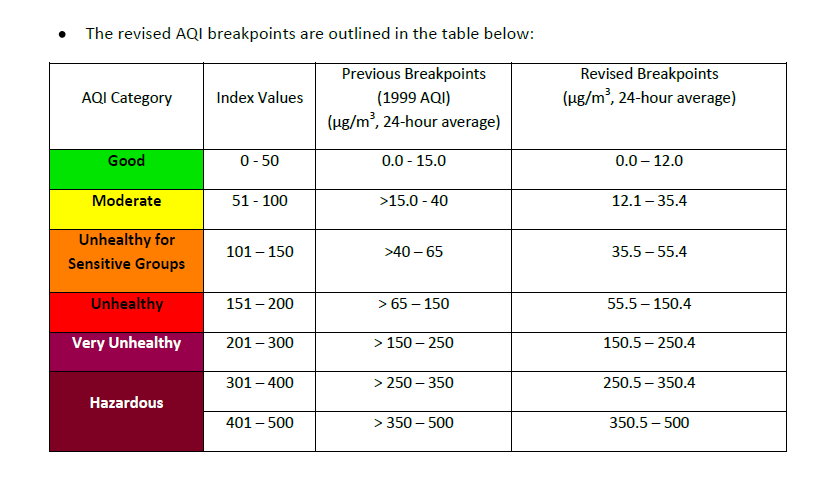 CURRENT AND PROJECTED PM 2.5 MONITOR DATA FROM EPA
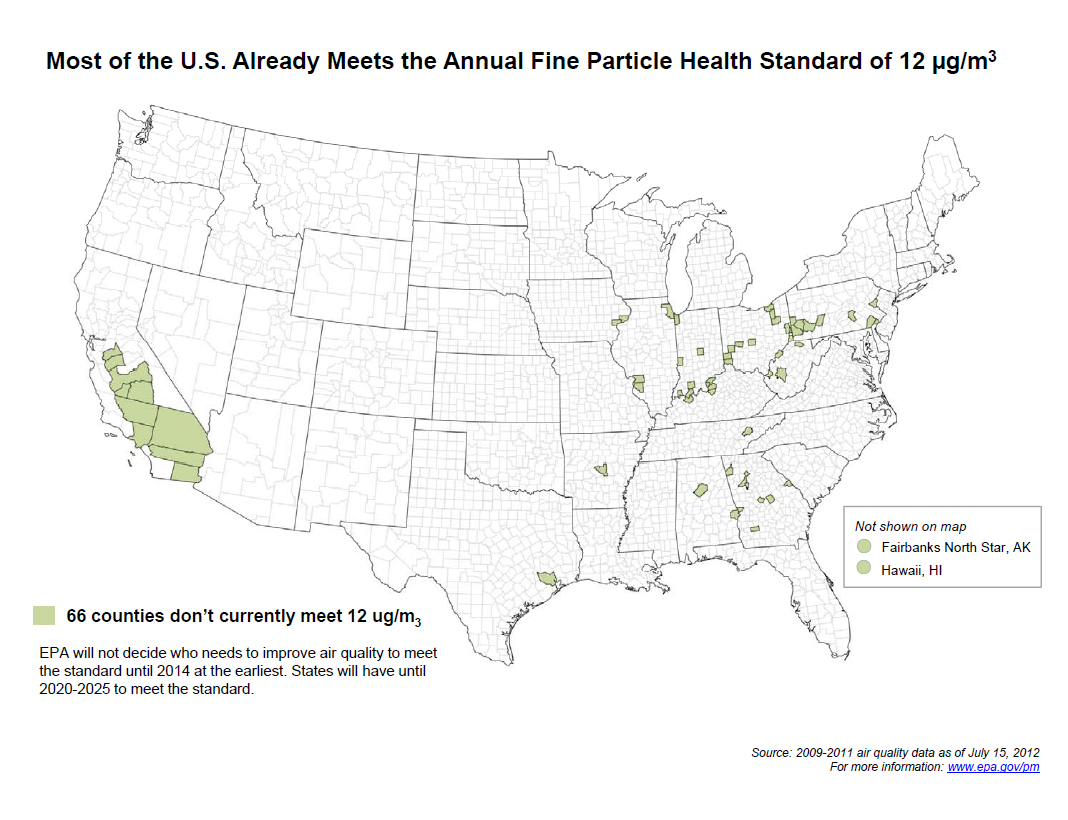 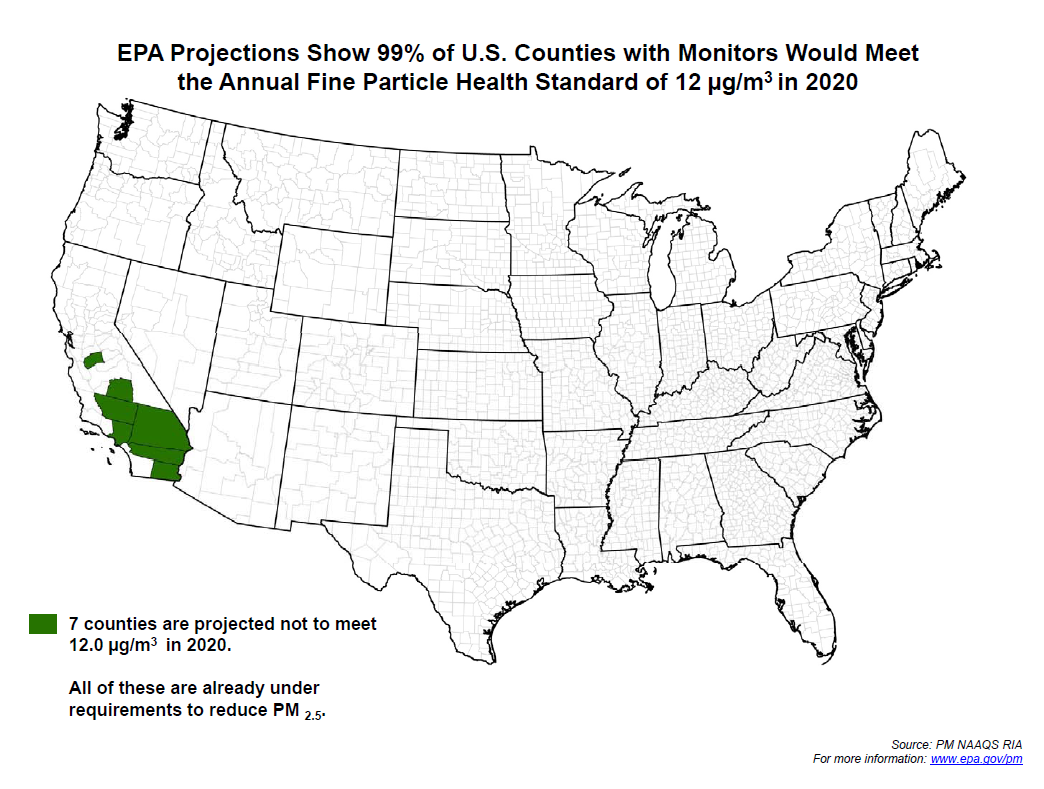 State  		County 	2009-2011 Annual Design Value (μg/m3)
North Carolina 	Alamance 		10.1
North Carolina 	Buncombe 	  9.3
North Carolina 	Caswell 		  8.9
North Carolina 	Catawba 		10.6
North Carolina 	Chatham 		  8.5
North Carolina 	Cumberland 	10.3
North Carolina 	Davidson 		11.1
North Carolina 	Duplin 		  8.9
North Carolina 	Durham 		  9.7
North Carolina 	Edgecombe 	  9.1
North Carolina 	Forsyth 		10.0
North Carolina 	Gaston 		10.5
North Carolina 	Guilford 		   9.8
North Carolina 	Haywood 		 10.0
North Carolina 	Jackson		   9.4
North Carolina 	Johnston 		   9.2
North Carolina 	Lenoir 		   9.3
North Carolina 	Martin 		   8.7
North Carolina 	McDowell 		   9.8
North Carolina 	Mecklenburg     	11.2
North Carolina 	Mitchell 		   9.3
North Carolina 	Montgomery	   9.3
North Carolina 	Pitt  		   8.7
North Carolina	Robeson 		10.0
North Carolina 	Rowan 		10.5
North Carolina 	Swain 		  9.7
North Carolina 	Wake 		  9.8
North Carolina 	Watauga 		  8.3
North Carolina 	Wayne    		  9.9
State   		County      2020 Projected Annual Design Value (μg/m3)
North Carolina 	Alamance 		7.5
North Carolina 	Buncombe 	7.0
North Carolina 	Caswell 		6.9
North Carolina 	Catawba 		8.7
North Carolina 	Chatham 		6.7
North Carolina 	Cumberland 	8.1
North Carolina 	Davidson 		8.7
North Carolina 	Duplin 		6.3
North Carolina	 Durham 		8.4
North Carolina 	Edgecombe 	7.2
North Carolina 	Forsyth 		7.7
North Carolina 	Gaston 		8.0
North Carolina 	Guilford 		6.4
North Carolina 	Haywood 		9.1
North Carolina 	Jackson 		7.6
North Carolina 	Lenoir 		6.3
North Carolina 	Martin 		6.4
North Carolina 	McDowell 		8.5
North Carolina 	Mecklenburg 	8.4
North Carolina 	Mitchell 		7.7
North Carolina 	Montgomery 	7.1
North Carolina 	New Hanover 	5.9
North Carolina 	Onslow 		6.4
North Carolina 	Orange 		7.7
North Carolina 	Pitt 		7.0
North Carolina 	Robeson 		7.8
North Carolina 	Rowan 		8.3
North Carolina 	Swain 		7.9
North Carolina 	Wake 		7.8
North Carolina 	Watauga 		6.3
North Carolina 	Wayne 		7.7